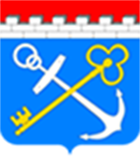 Исполнение Планов мероприятий по улучшению качества оказания услуг в медицинских организациях Ленинградской области в 2017г.
ГКУЗ ЛО «МИАЦ»
Показатель Ленинградской области в общем рейтинге независимой оценки качества оказания услуг за 2016 год
62 – Место в рейтинге регионов по НОК в 2016 году.
87.07 – Рейтинг Ленинградской области в НОК в 2016 году.
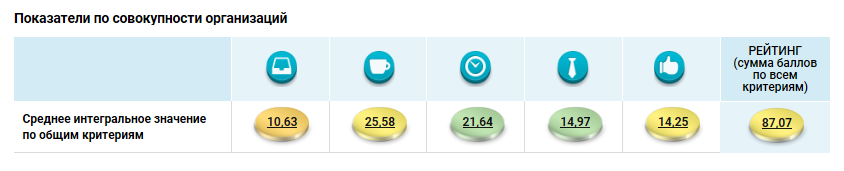 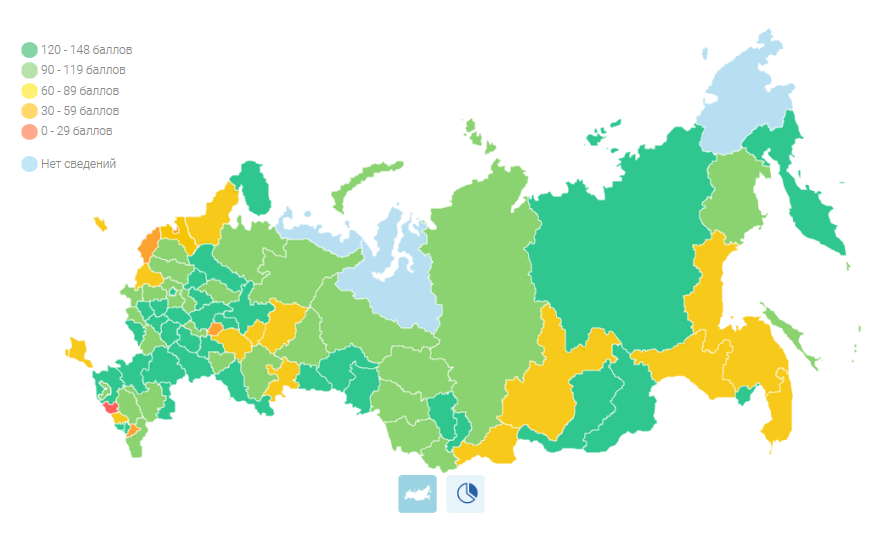 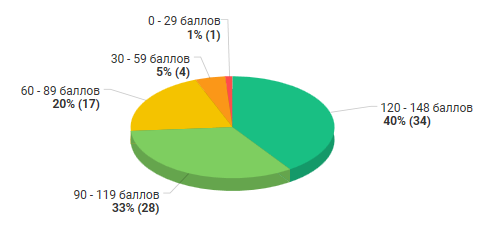 Вклад сводных критериев НОК 2016 года в общий бал  Ленинградской области  (в % от итогового значения региона)
Рейтинг 
Ленинградской
Области 
в НОК 
2016 году
87.07
Недобор баллов по критериям в общем рейтинге независимой оценки качества оказания услуг за 2016 год (в % от максимального значения показателя)
Критерий – «Открытость и доступность информации об организации»
Критерий – «Комфортность условий предоставления услуг и доступность их получения »
Критерий – «Время ожидания предоставления услуг»
Критерий – «Доброжелательность, вежливость, компетентность,работников организации»
Критерий – «Удовлетворённость качеством оказания услуг»
Исполнение планов мероприятий по итогам проведения
НОК 2016 года.
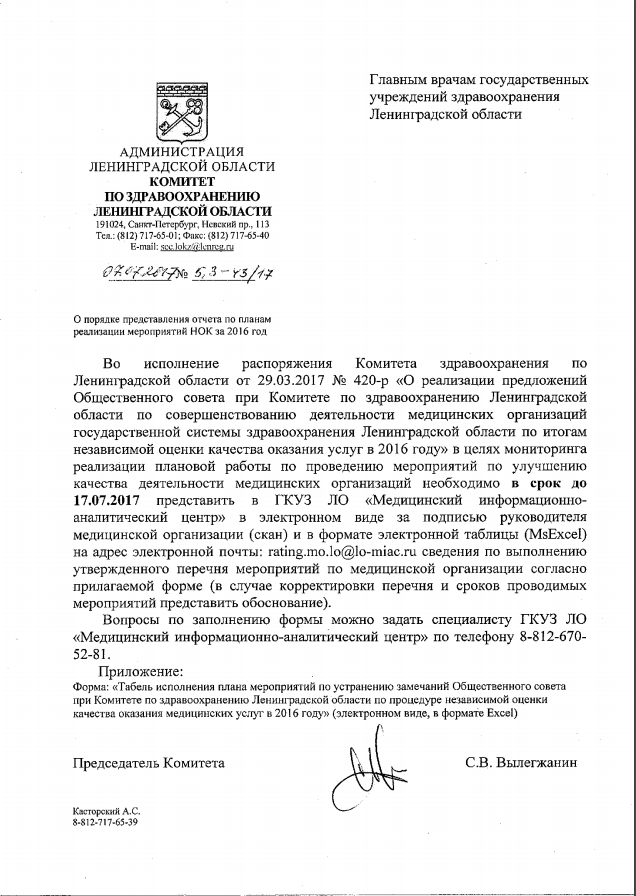 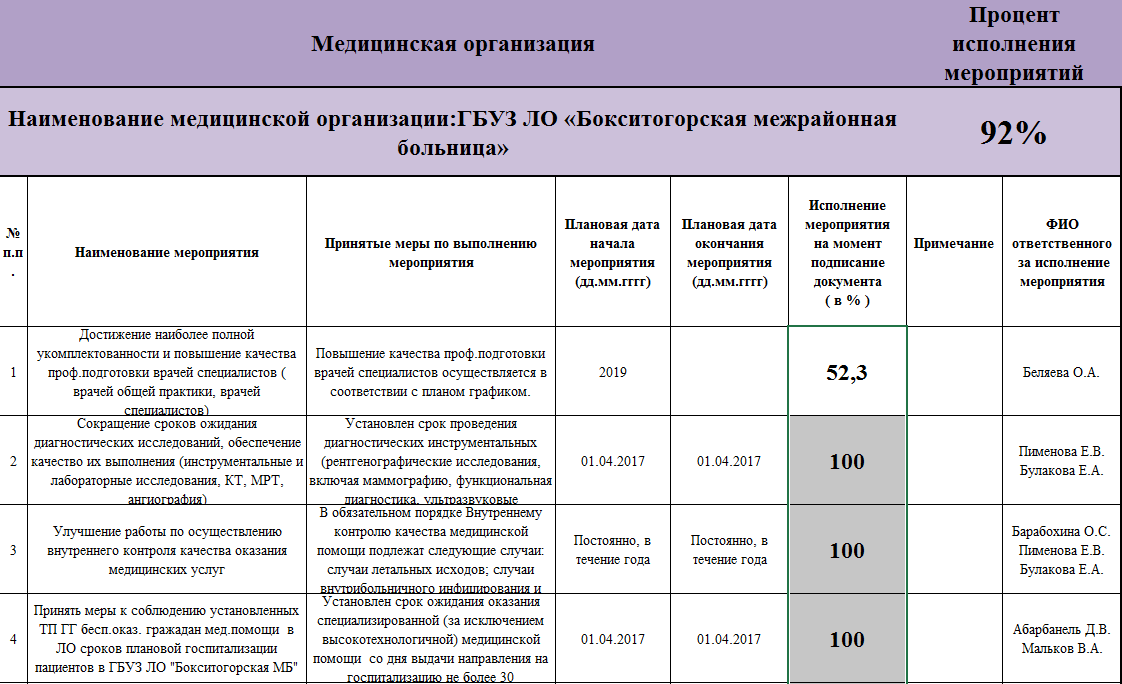 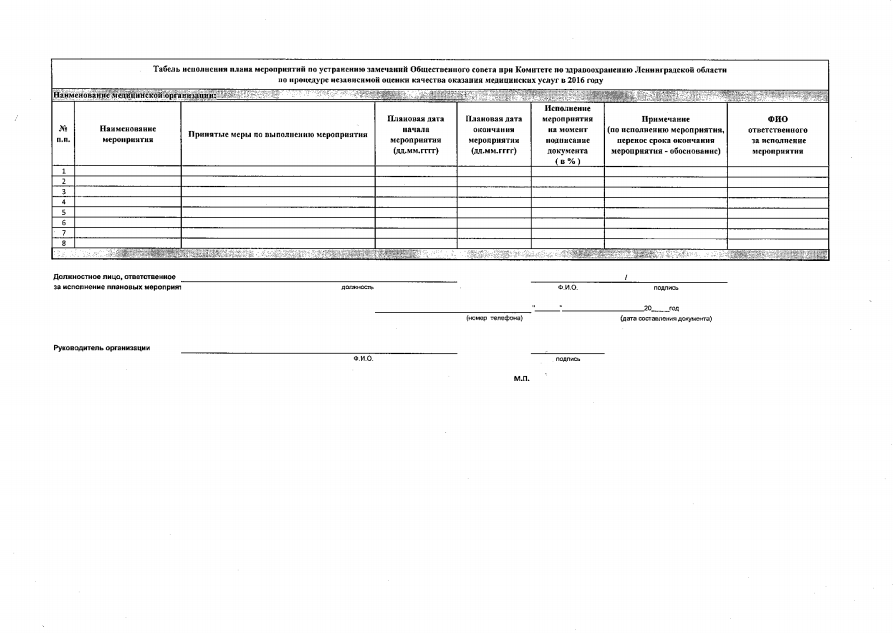 Срок представления планов мероприятий направленных на отработку 
замечаний полученных медицинской организацией  по итогам рас-смотрения 
результатов НОК  Общественным советом при Комитете по здравоохранению Ленинградской области.
 
Первичный план мероприятий   - представляется до конца января следующего года.

Табель исполнения плана мероприятий  - по полугодью. Допускаются корректировки плана в зависимости от эффективности проводимых мероприятий.